Cycle de la vie
Fait par Charles-Antoine Giroux
Graine sèche
graine en germination
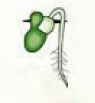 plantule
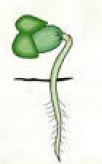 plante avec feuille verte
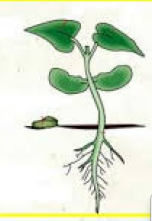